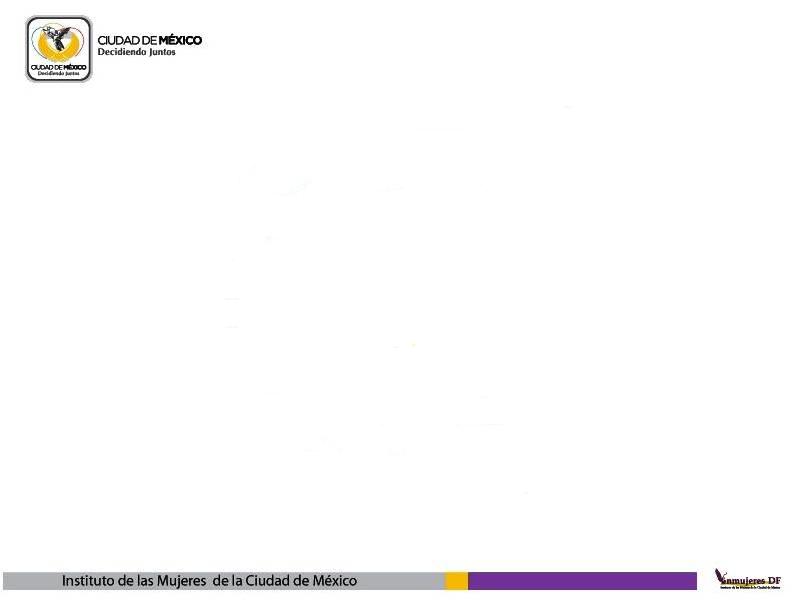 I. MESA DE TRABAJO
PROGRAMA INTEGRAL PARA PREVENIR, ATENDER Y GARANTIZAR EL ACCESO A LA JUSTICIA DE LAS MUJERES VÍCTIMAS DE VIOLENCIA EN LA CIUDAD DE MÉXICO
SUBPROGRAMA DE TRANSVERSALIDAD
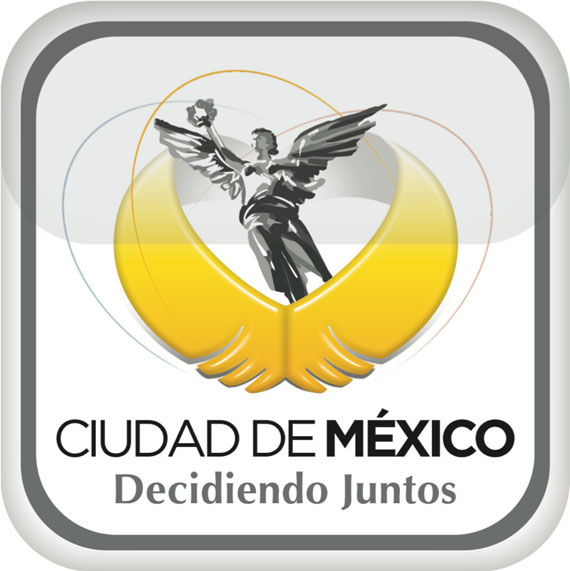 08 de Septiembre de 2015
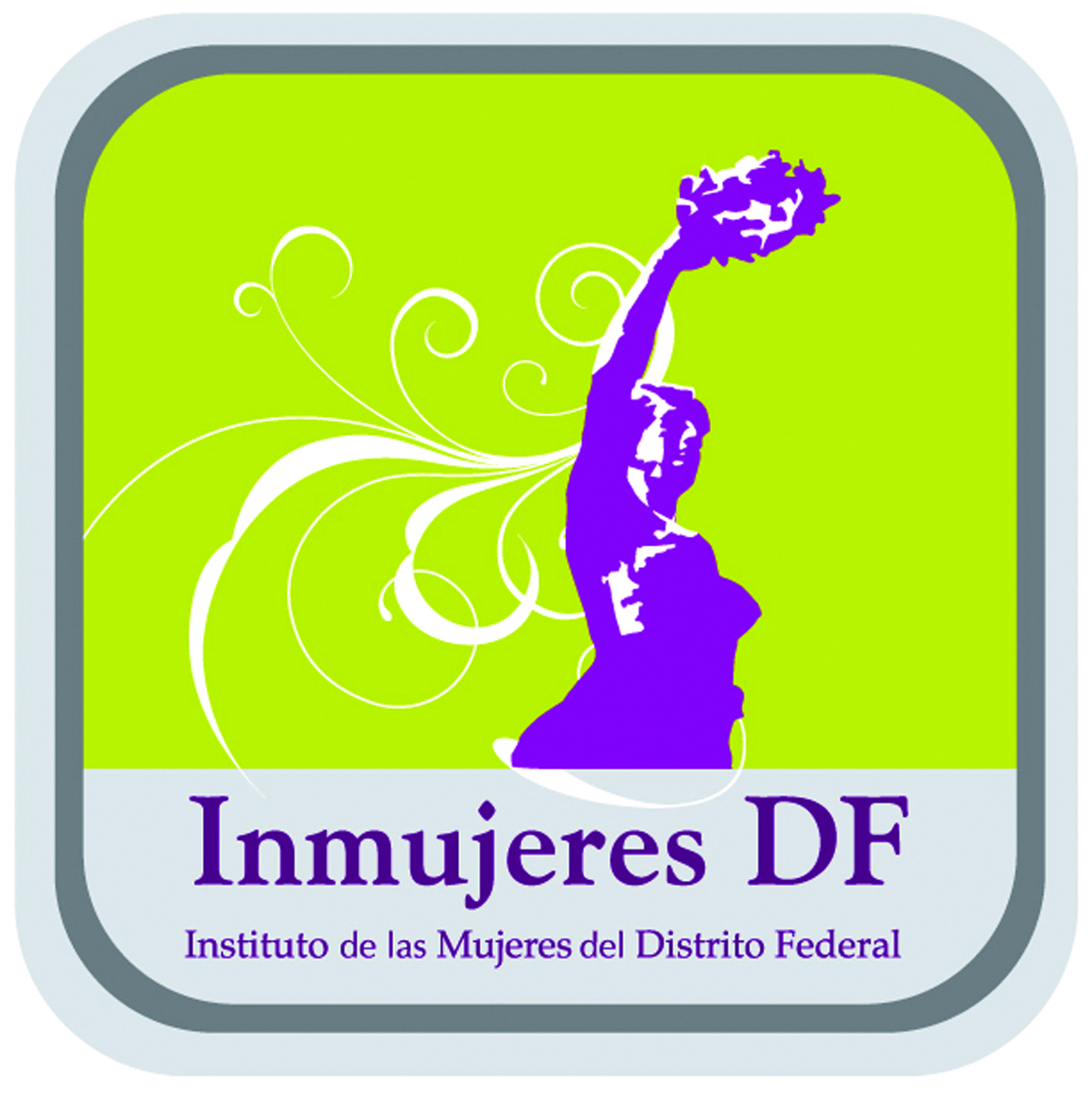 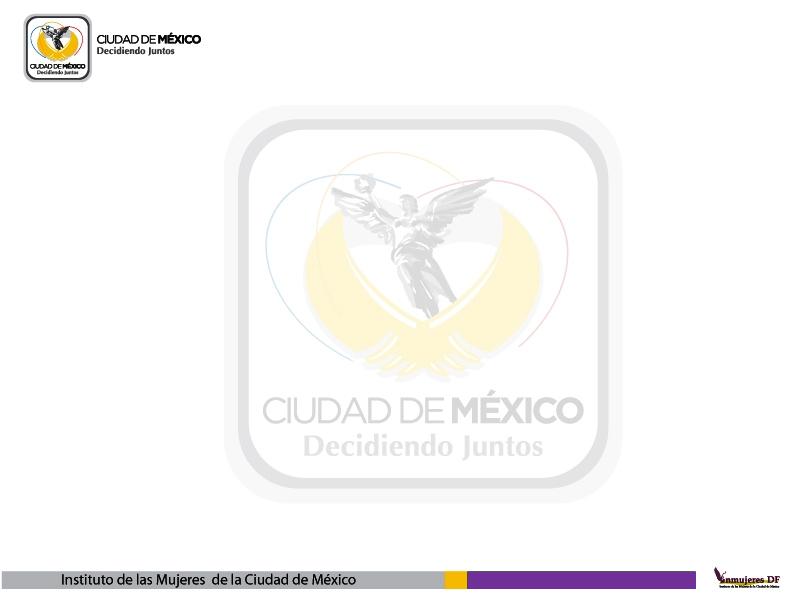 PROPUESTA DE DISTRIBUCIÓN DE ACTIVIDADES POR COMITÉS
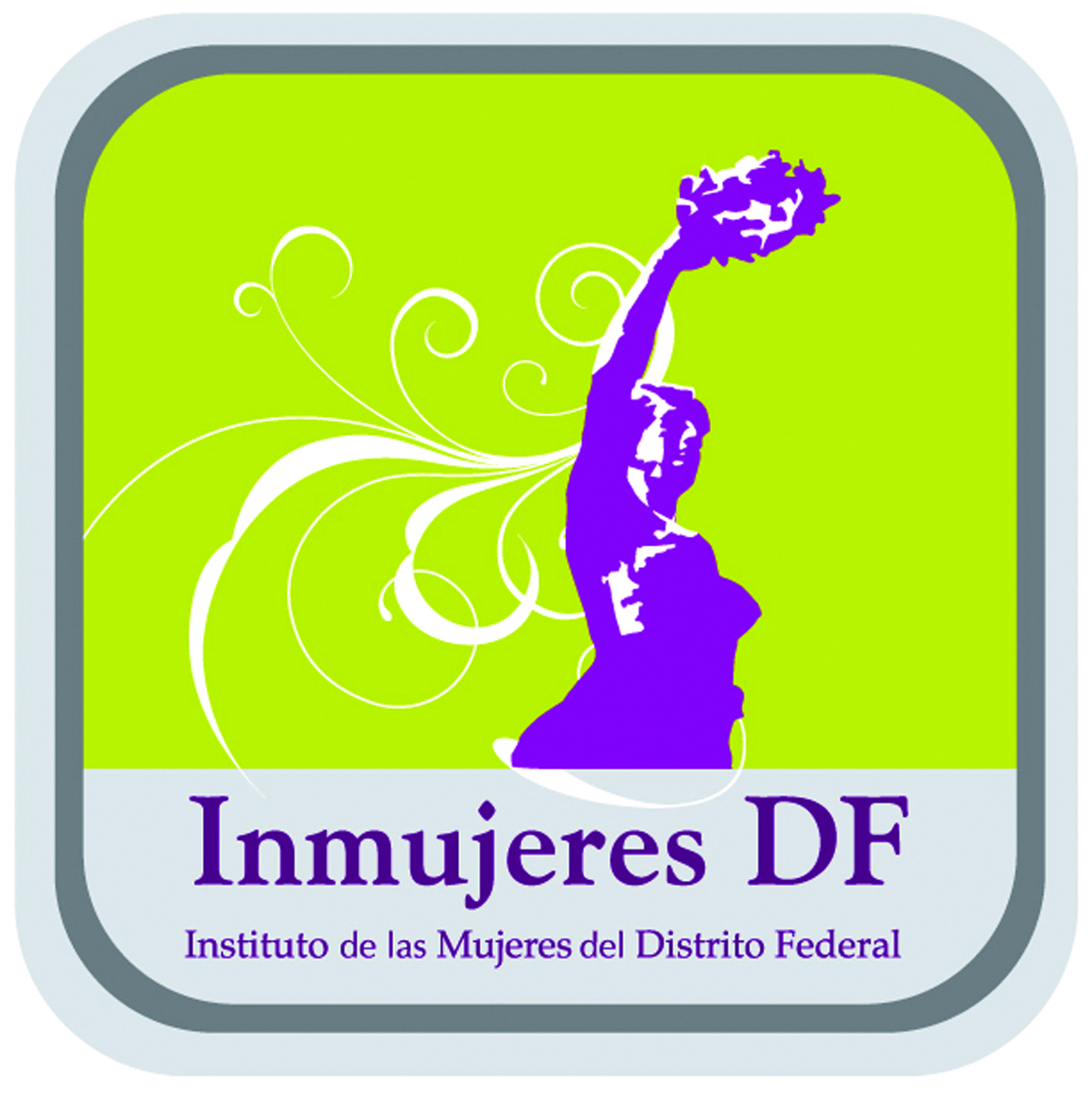 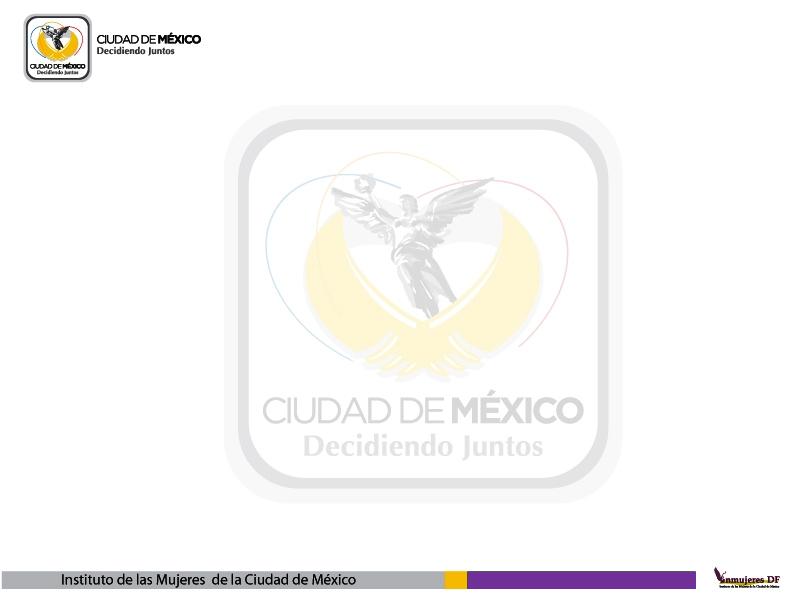 PROPUESTA DE DISTRIBUCIÓN DE ACTIVIDADES POR COMITÉS
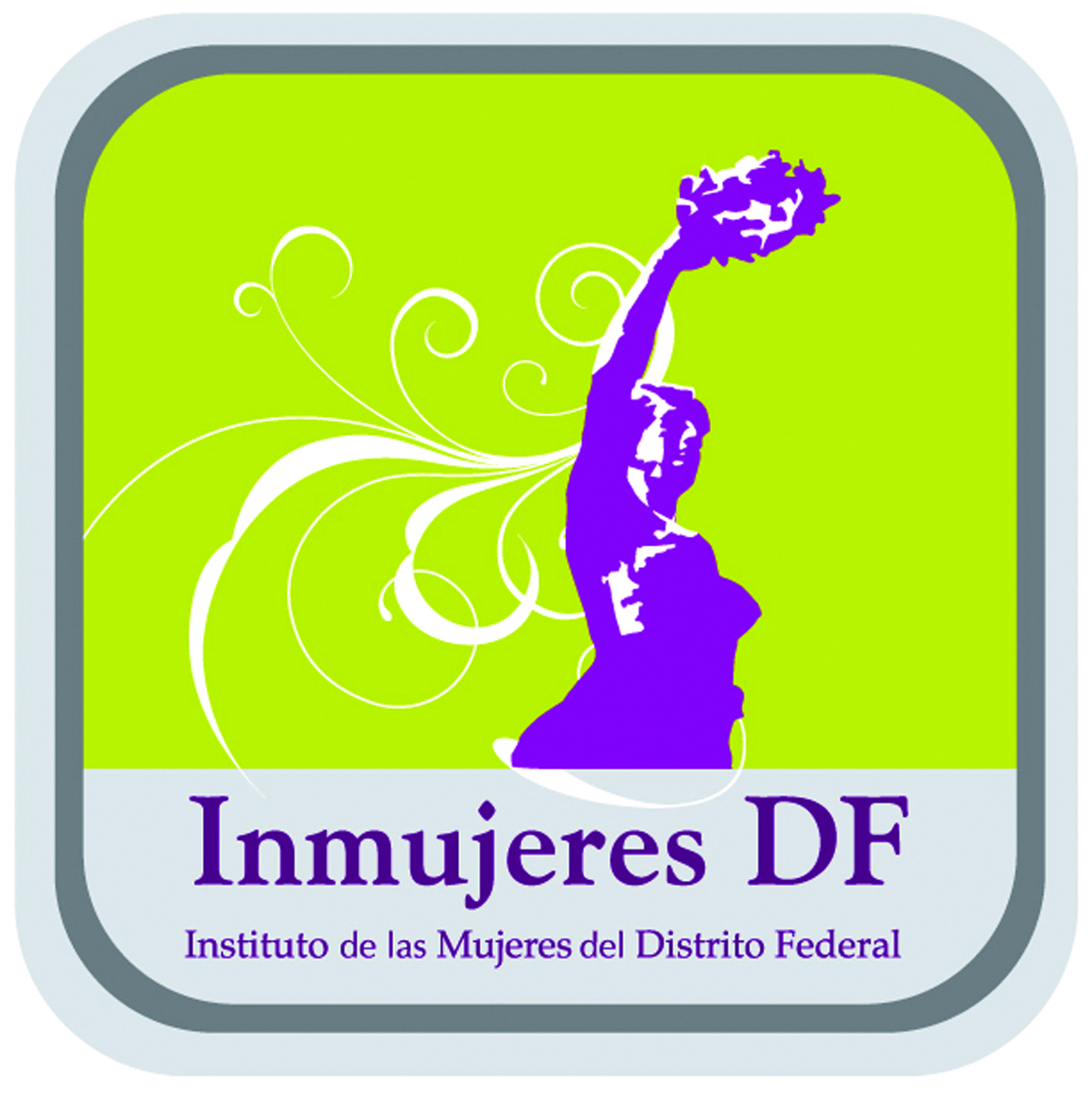 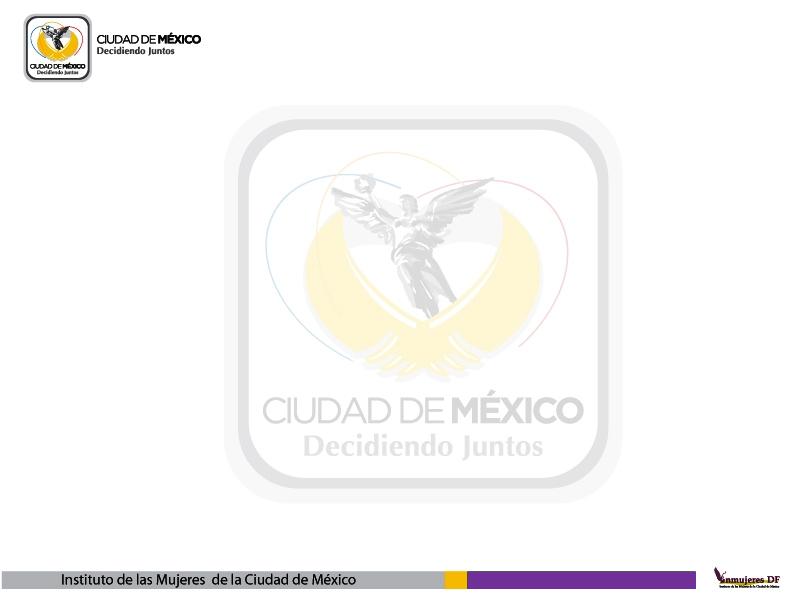 PROPUESTA DE DISTRIBUCIÓN DE ACTIVIDADES POR COMITÉS
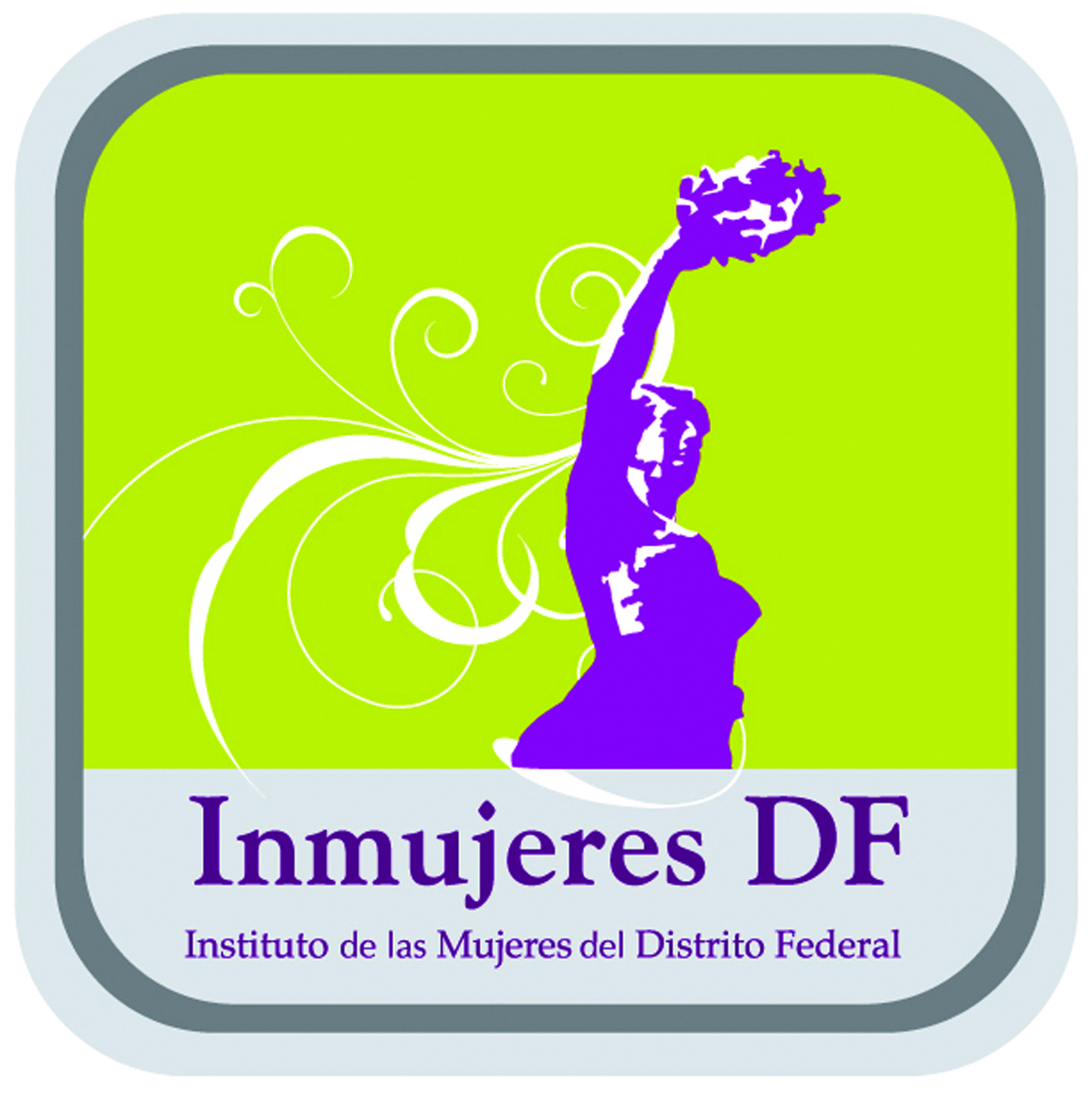 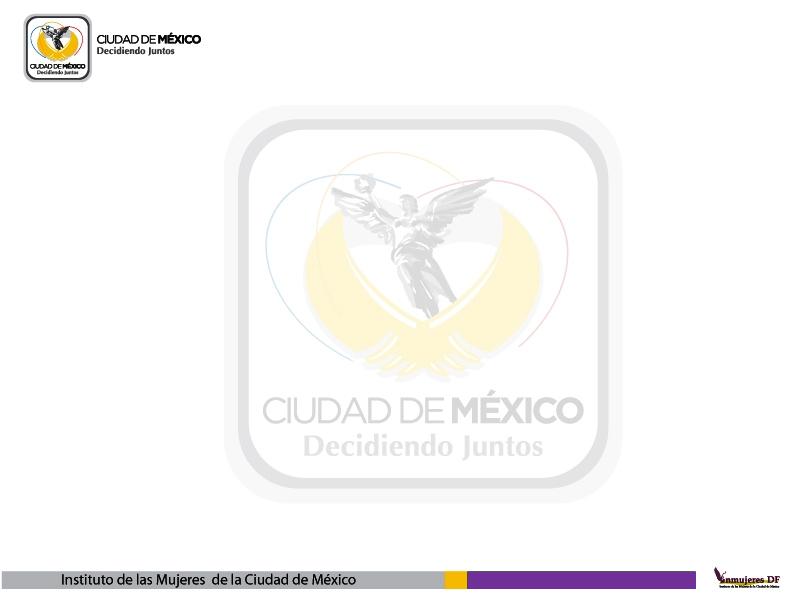 PROPUESTA DE DISTRIBUCIÓN DE ACTIVIDADES POR COMITÉS
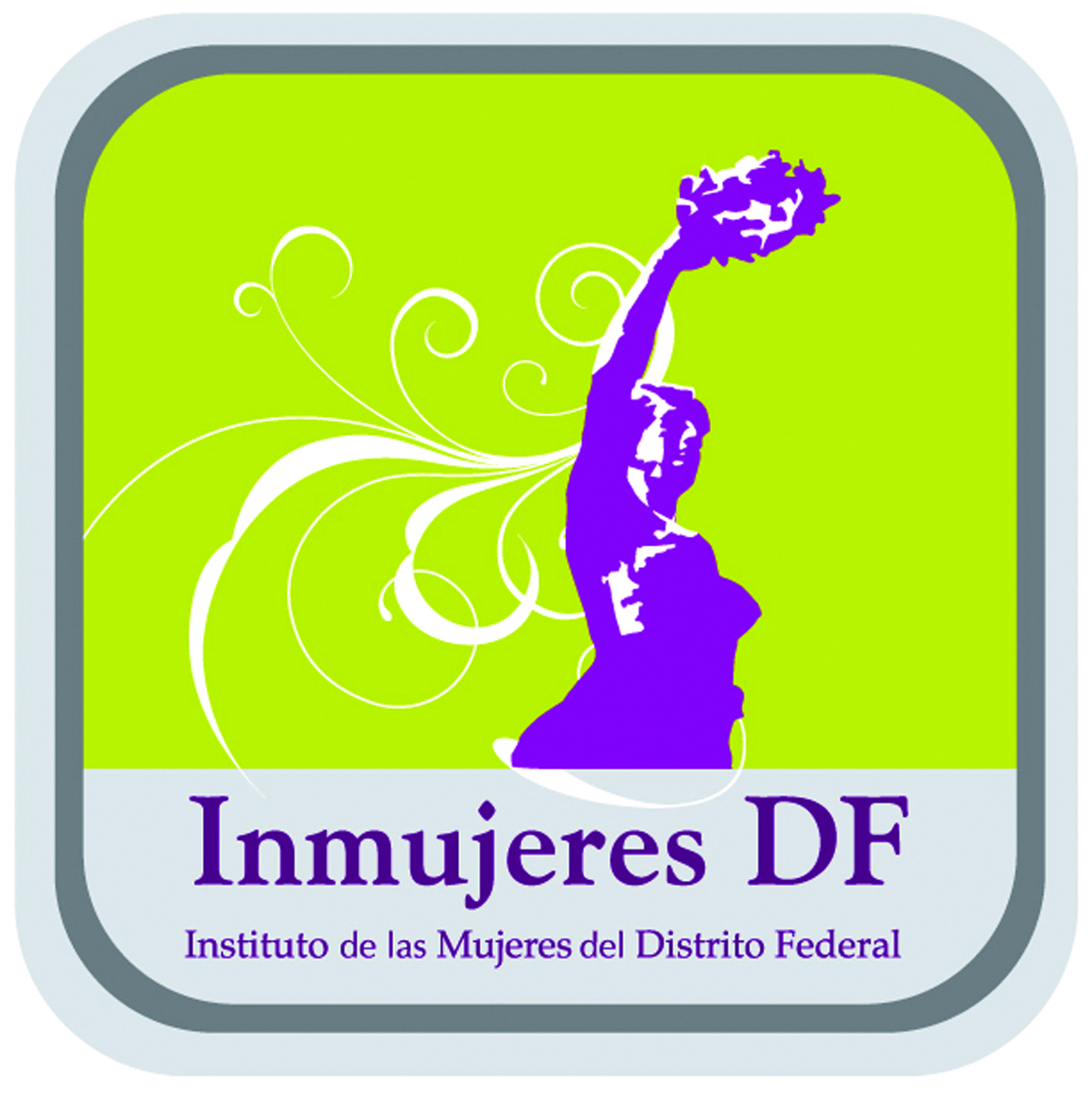 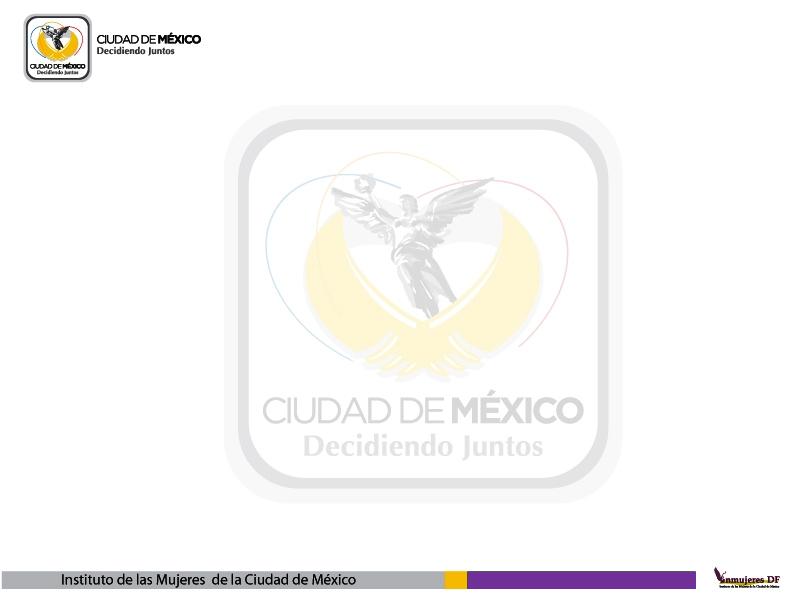 PROPUESTA DE DISTRIBUCIÓN DE ACTIVIDADES POR COMITÉS
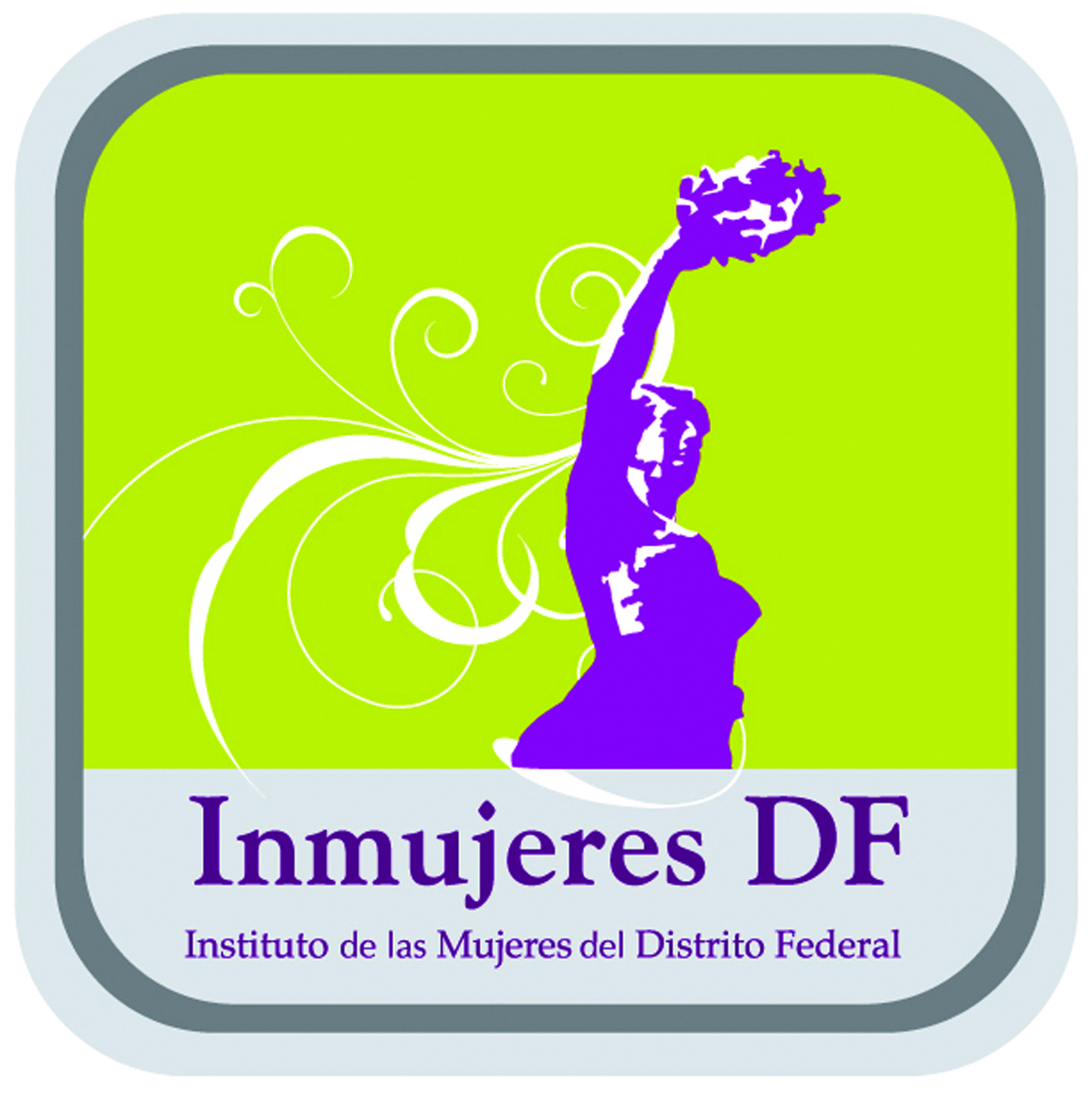 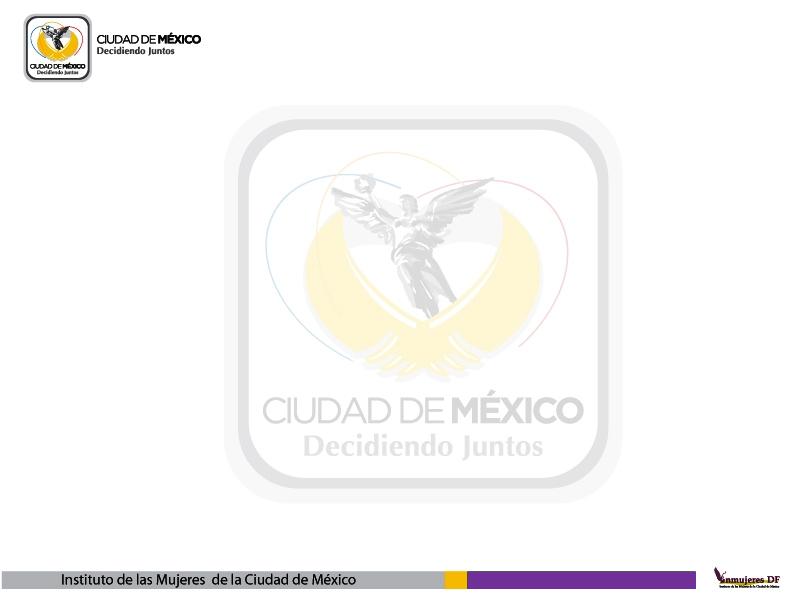 PROPUESTA DE DISTRIBUCIÓN DE ACTIVIDADES POR COMITÉS
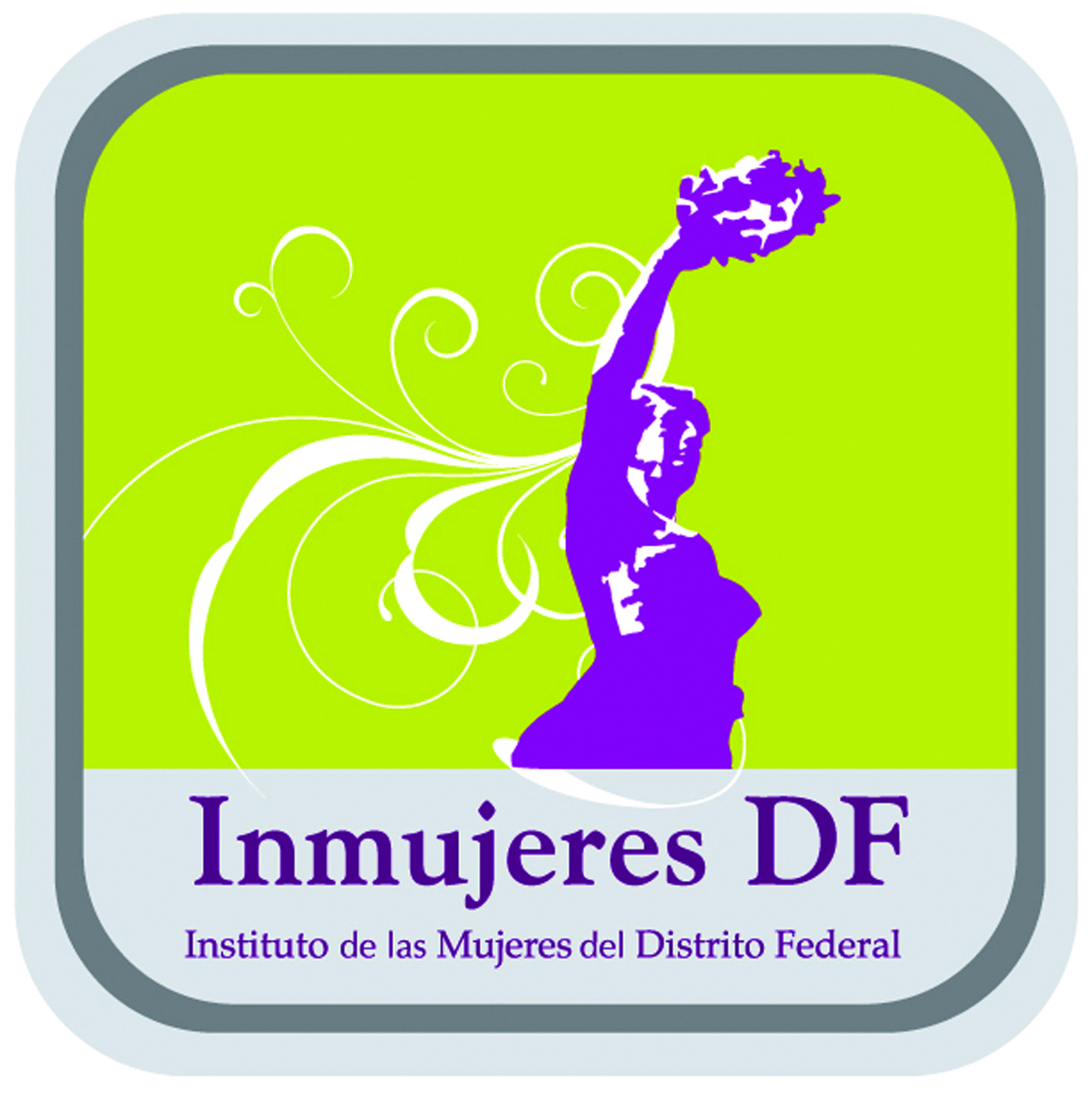 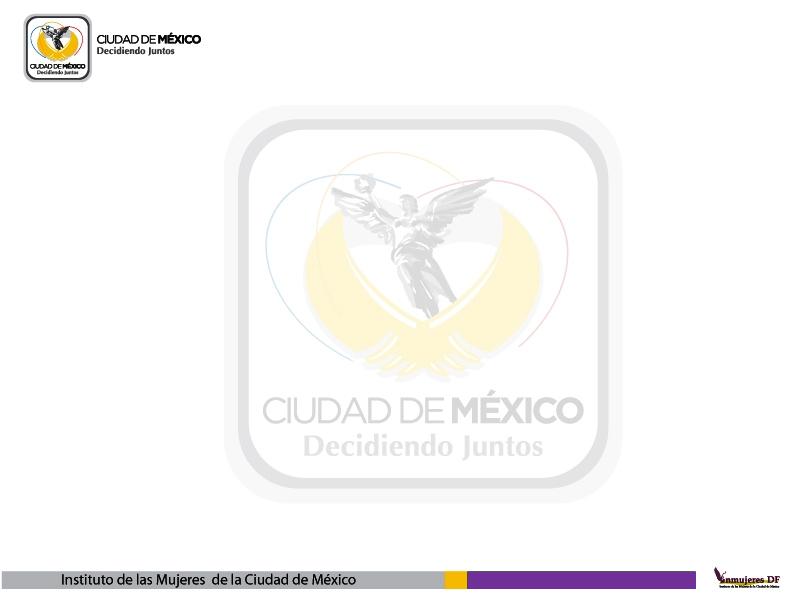 PROPUESTA DE DISTRIBUCIÓN DE ACTIVIDADES POR COMITÉS
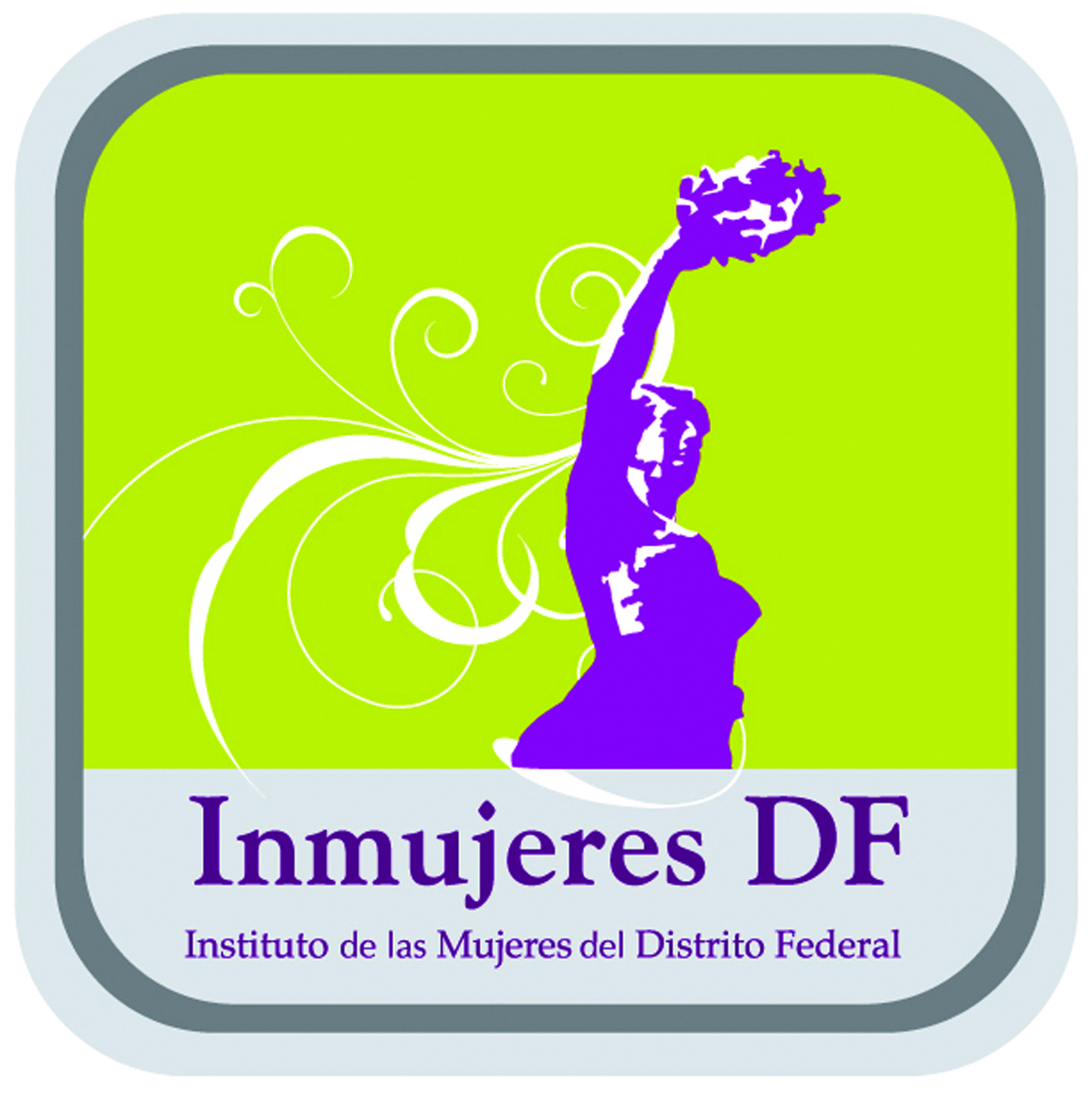 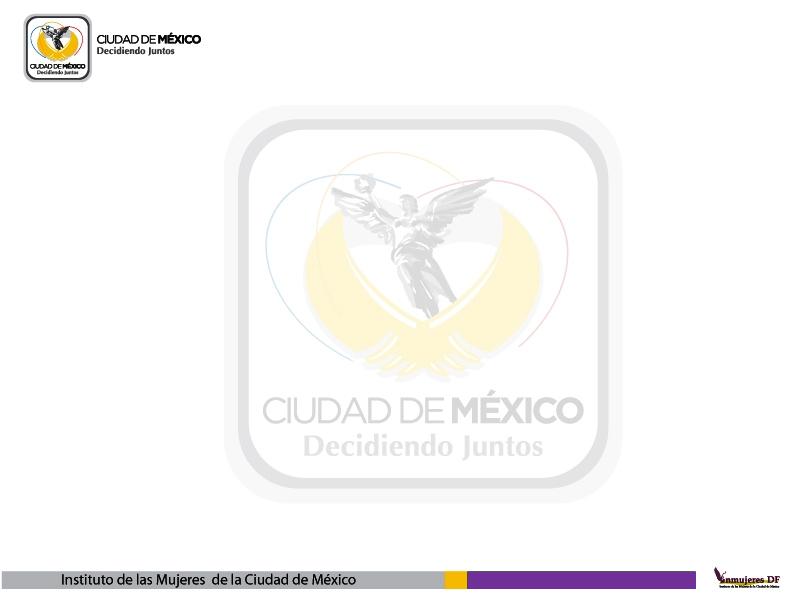 PROPUESTA DE DISTRIBUCIÓN DE ACTIVIDADES POR COMITÉS
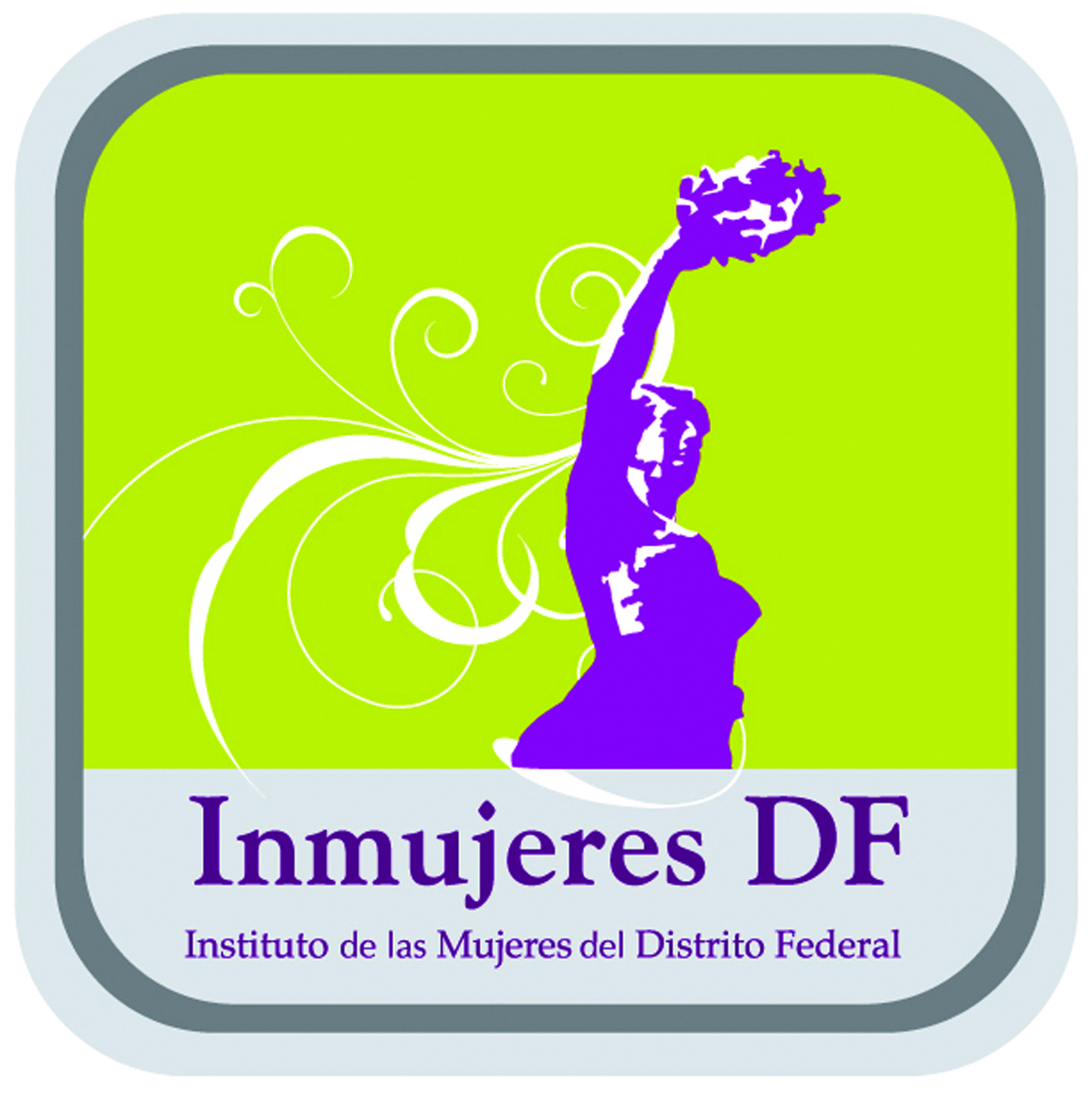 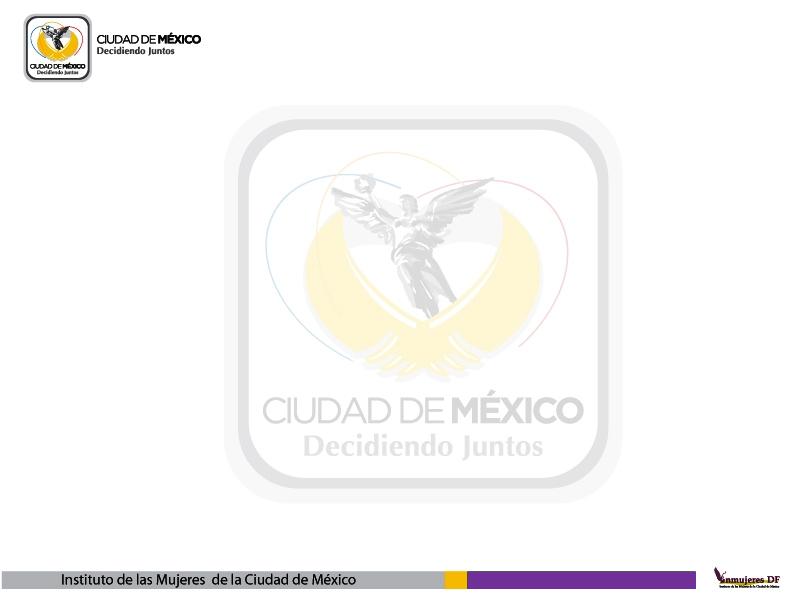 PROPUESTA DE DISTRIBUCIÓN DE ACTIVIDADES POR COMITÉS
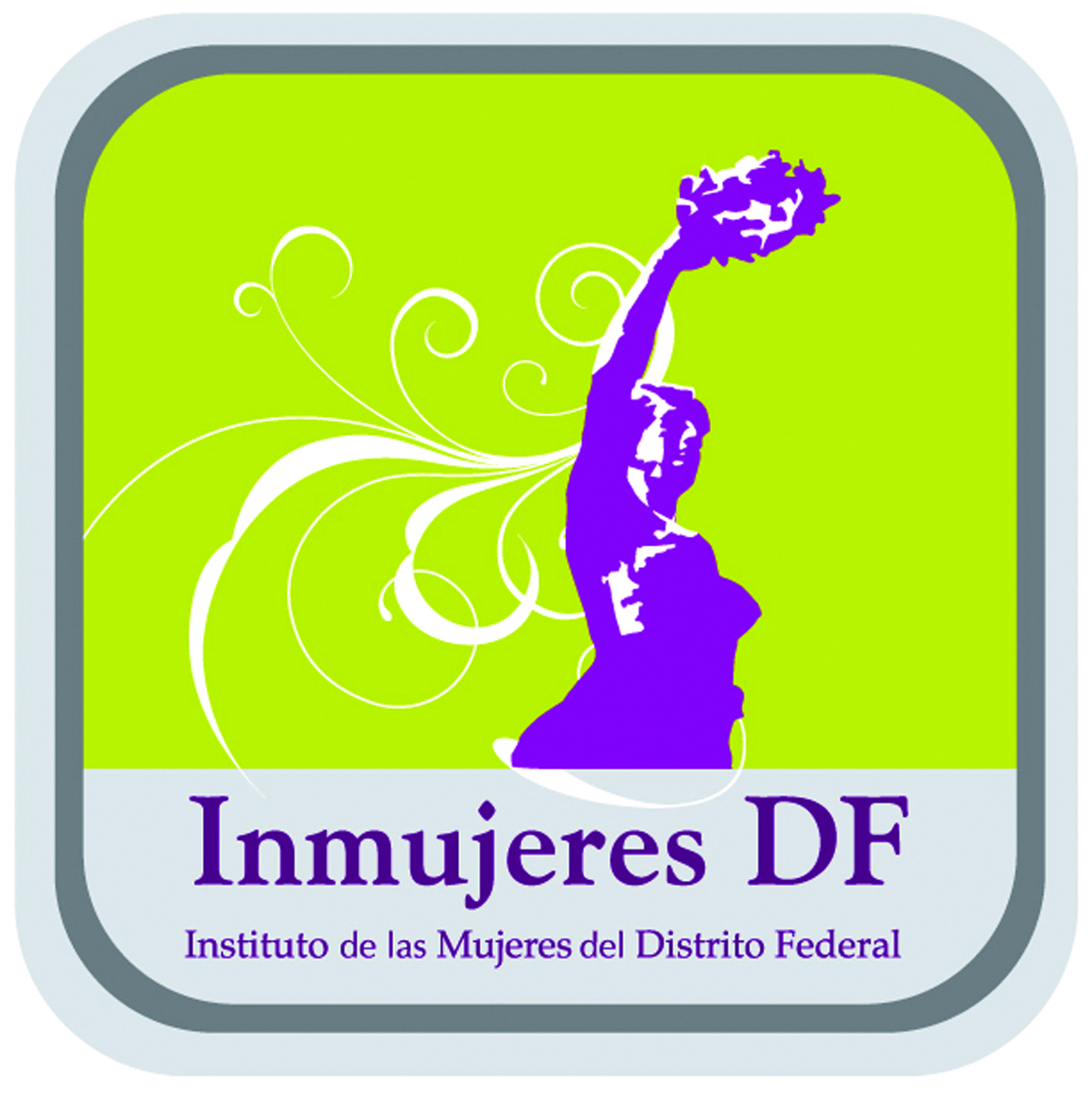 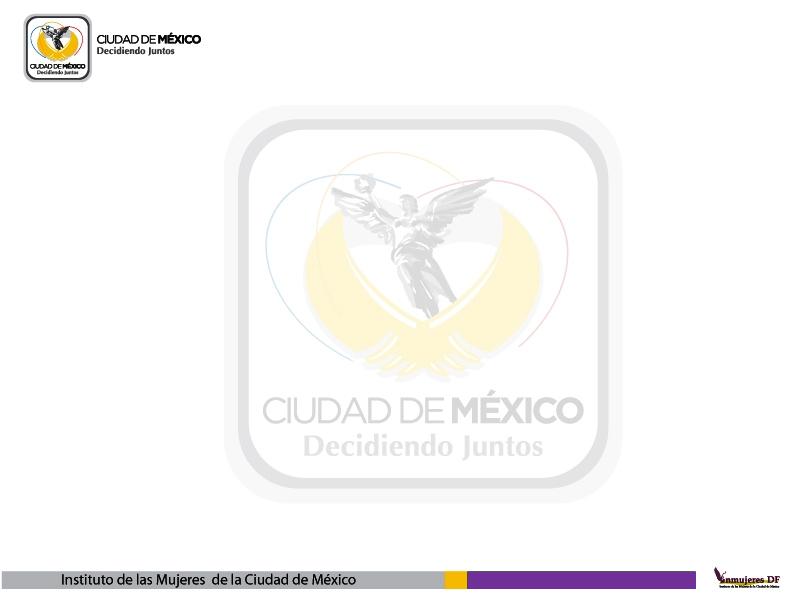 PROPUESTA DE DISTRIBUCIÓN DE ACTIVIDADES POR COMITÉS
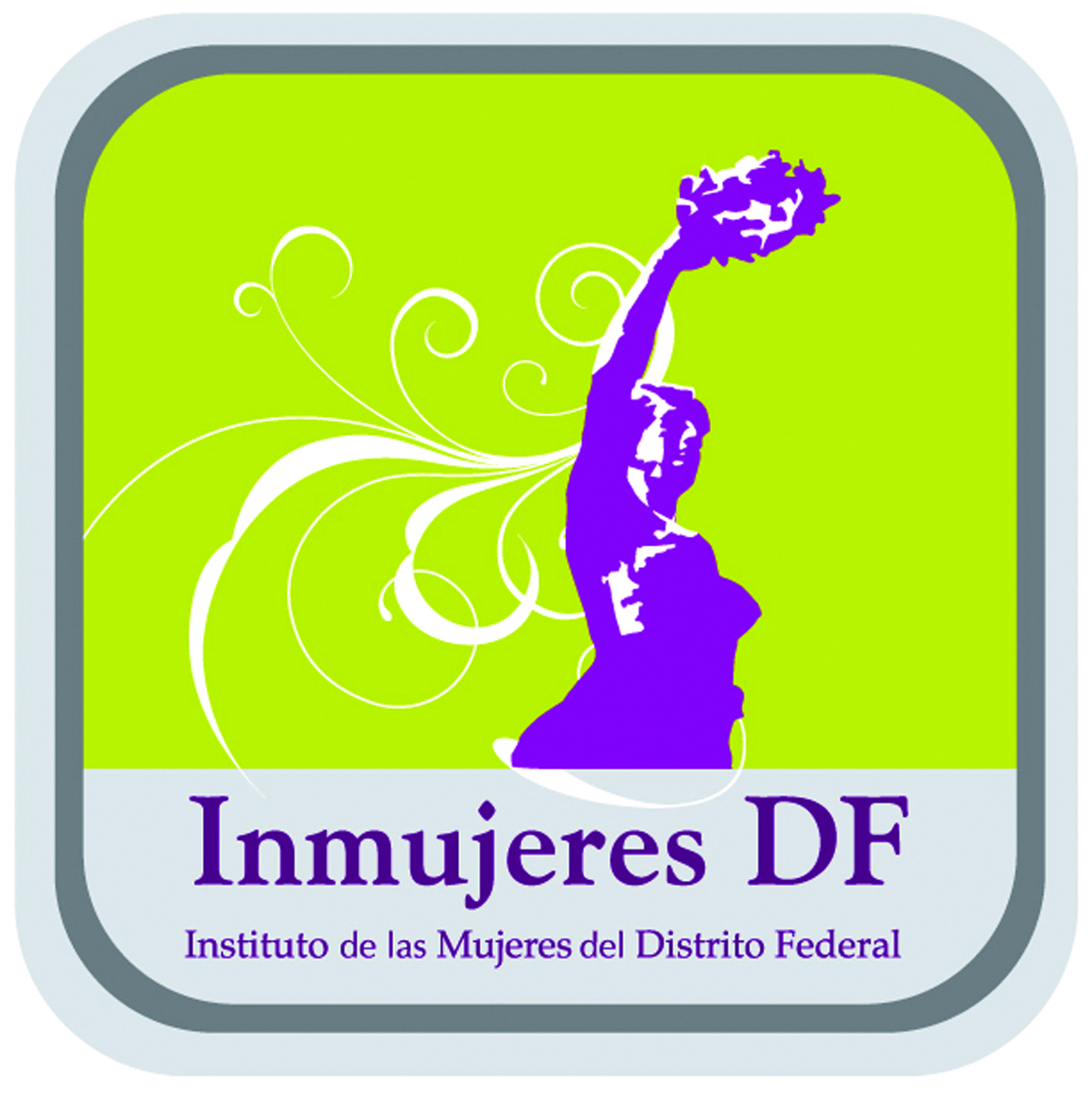 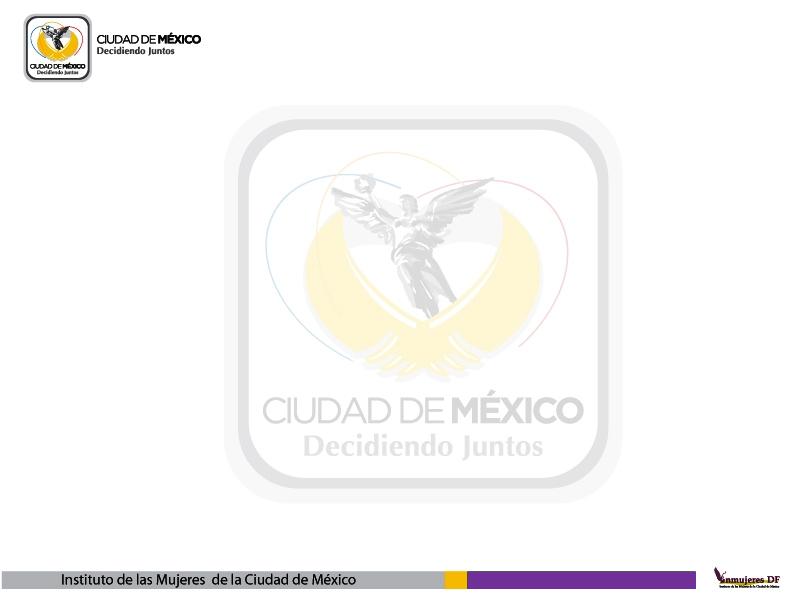 PROPUESTA DE DISTRIBUCIÓN DE ACTIVIDADES POR COMITÉS
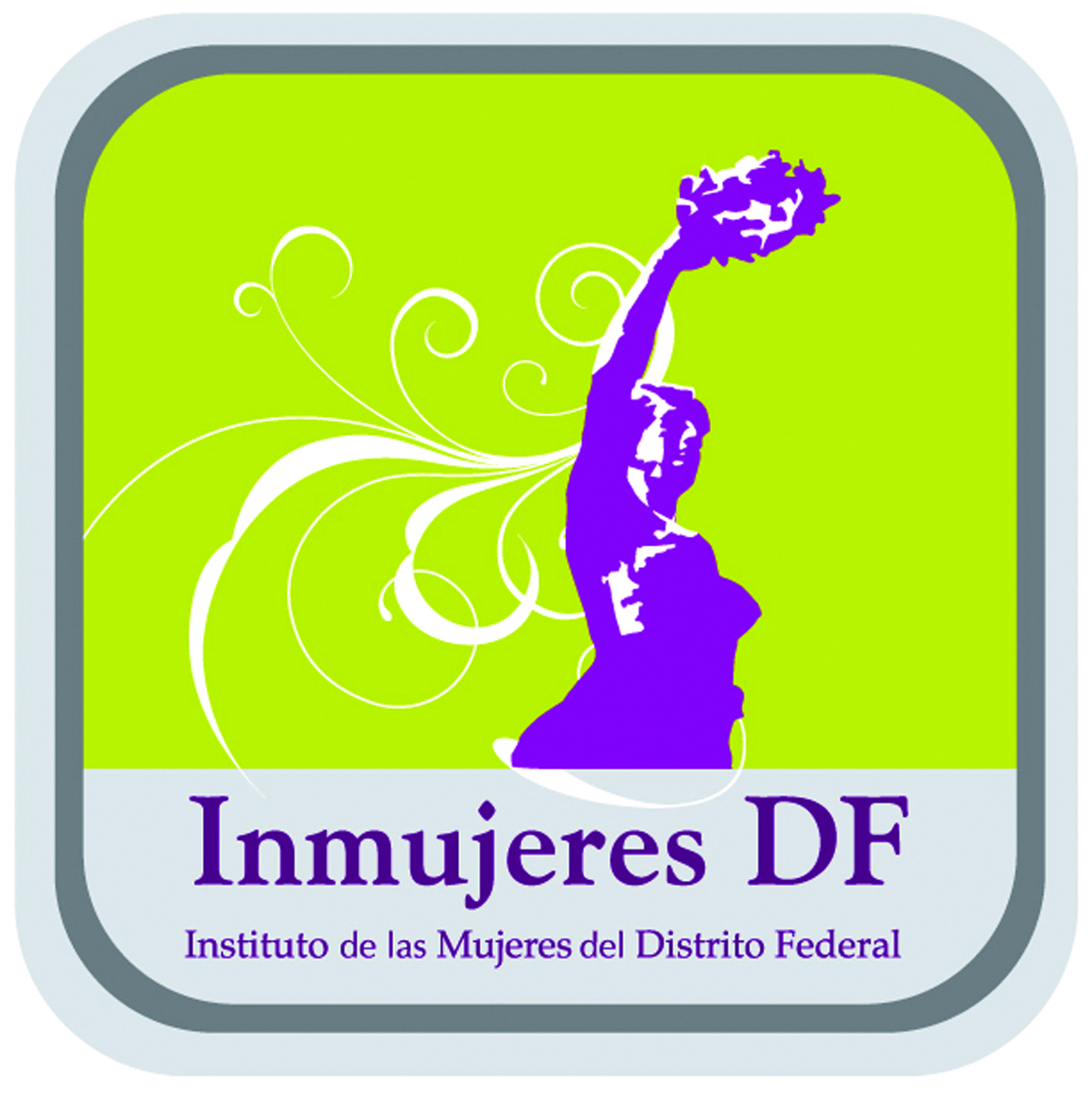 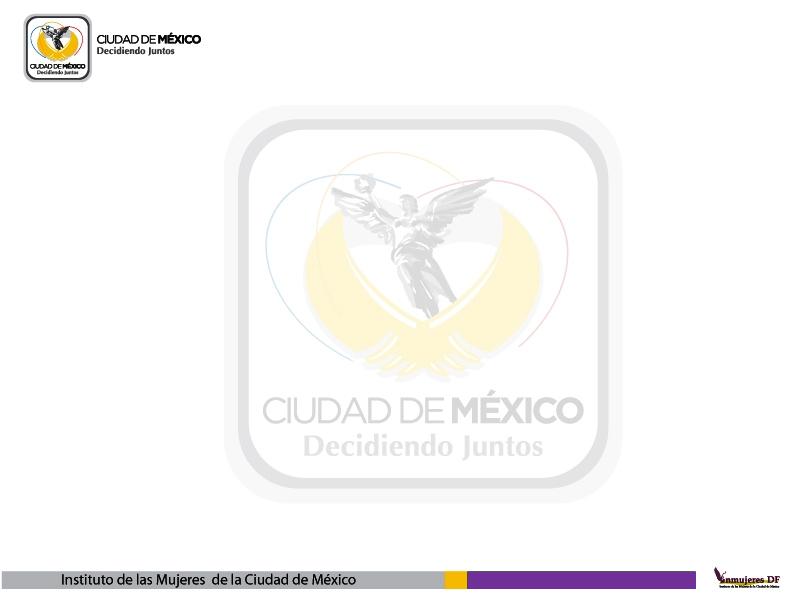 PROPUESTA DE DISTRIBUCIÓN DE ACTIVIDADES POR COMITÉS
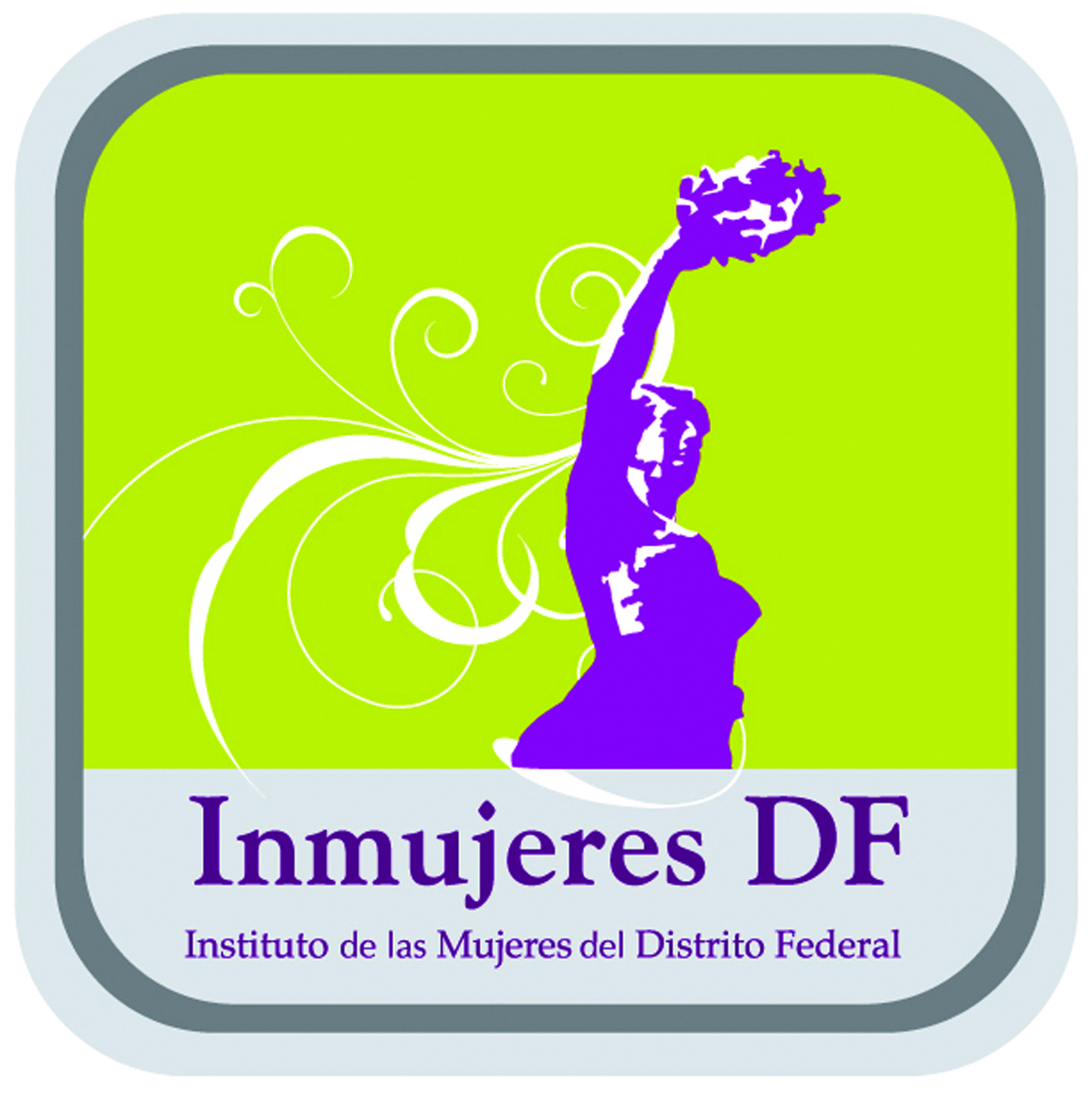 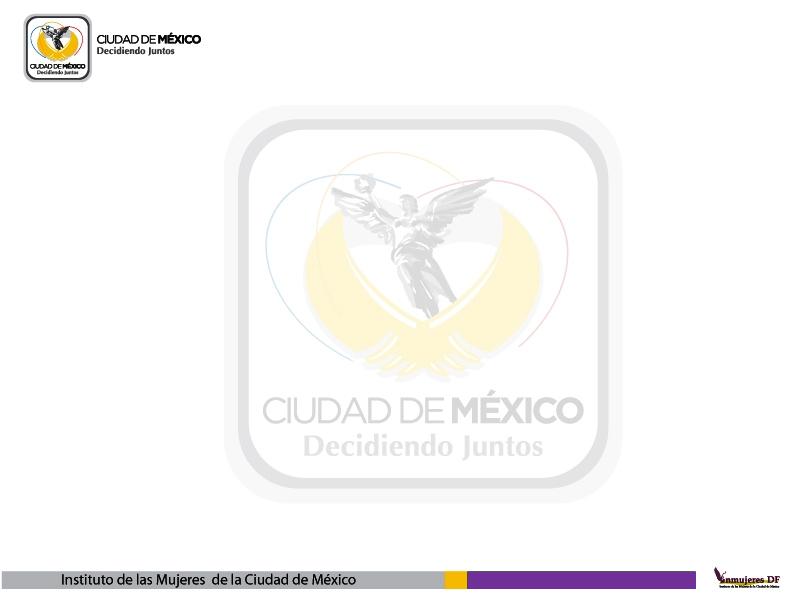 PROPUESTA DE DISTRIBUCIÓN DE ACTIVIDADES POR COMITÉS
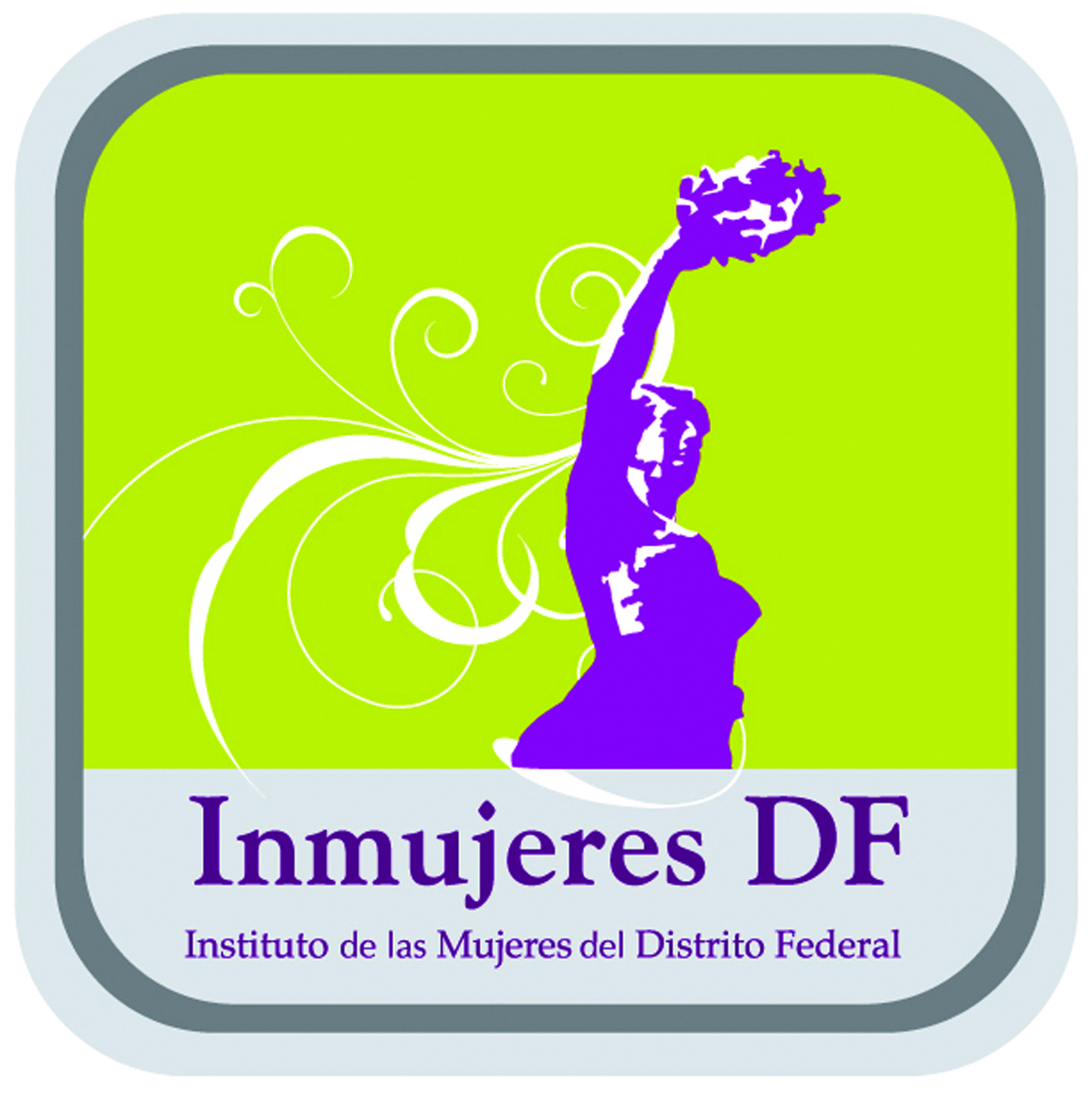 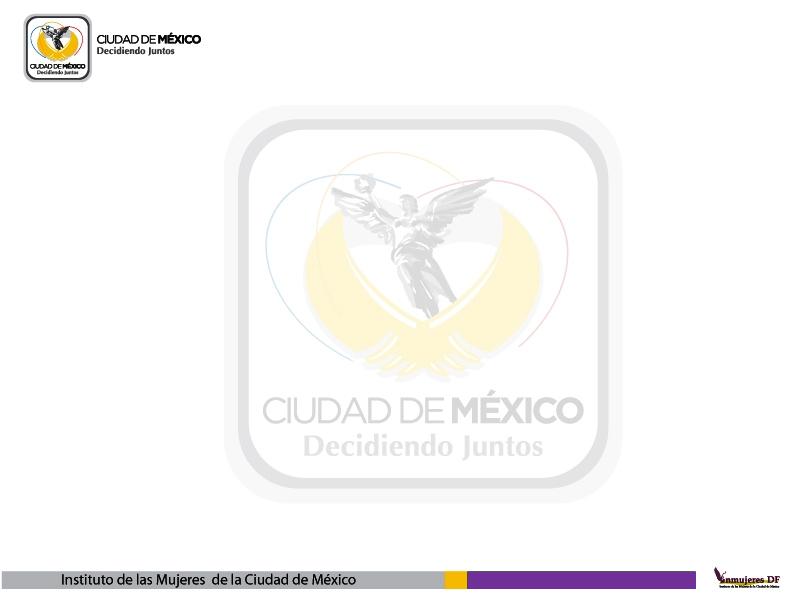 PROPUESTA DE DISTRIBUCIÓN DE ACTIVIDADES POR COMITÉS
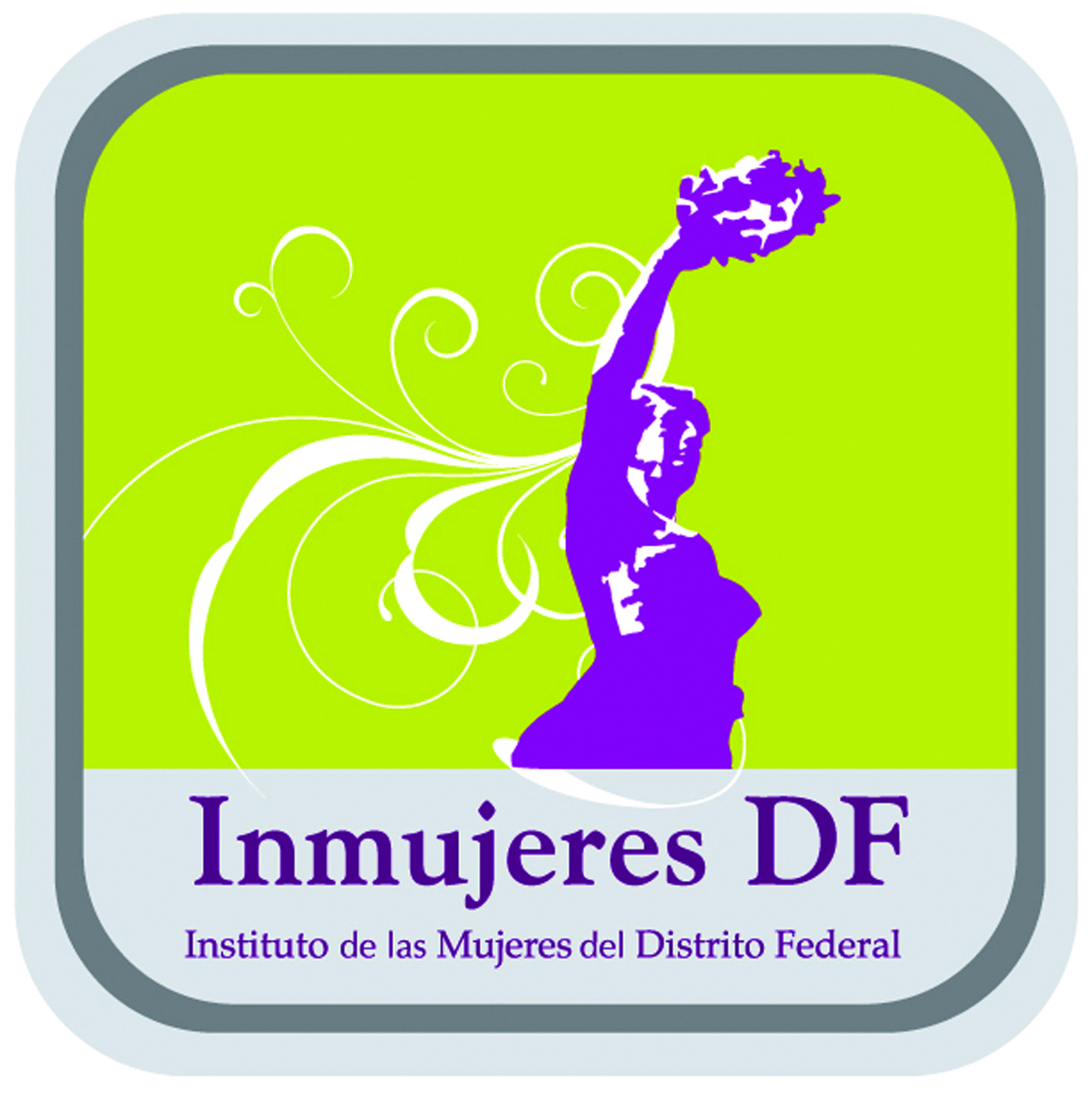 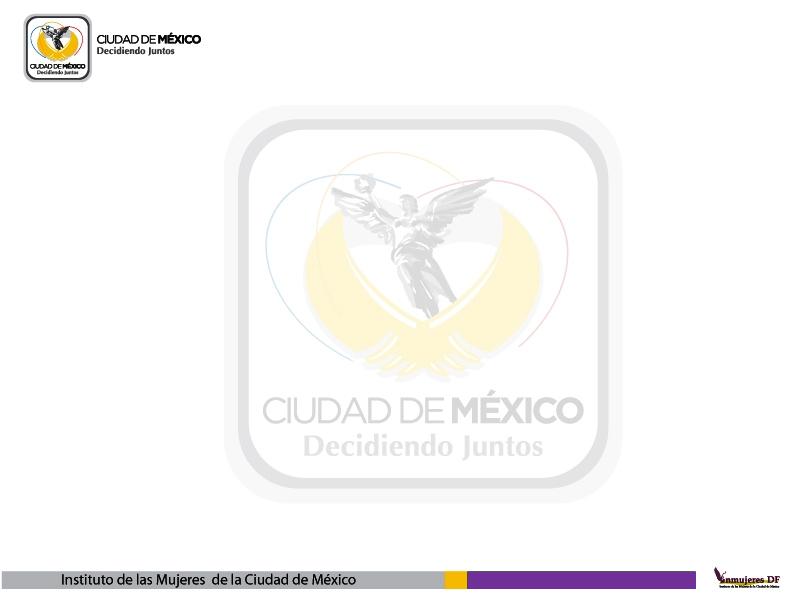 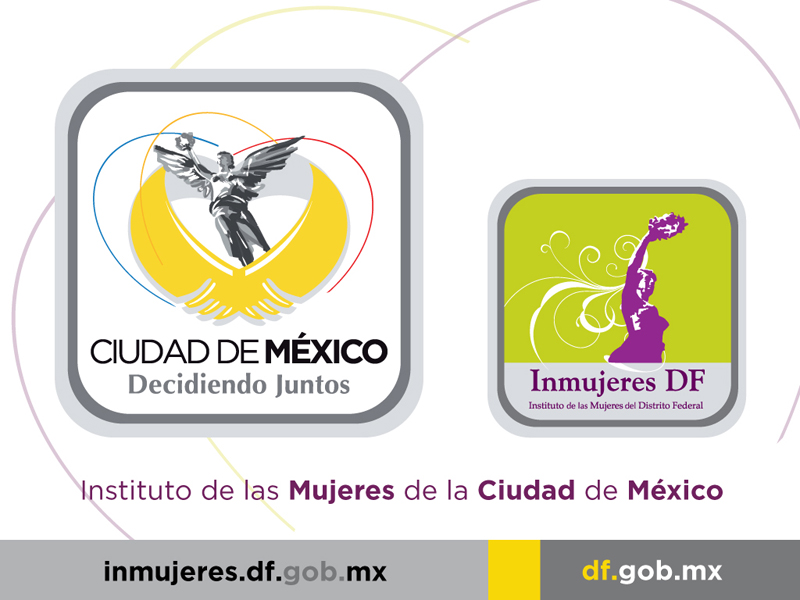 OBJETIVO PRIMORDIAL 

Salvaguardar la vida, integridad, seguridad y libertad de todas las mujeres y niñas en esta ciudad, por lo que su cabal cumplimiento deberá ser una prioridad para cada servidor y servidora pública de este gobierno.
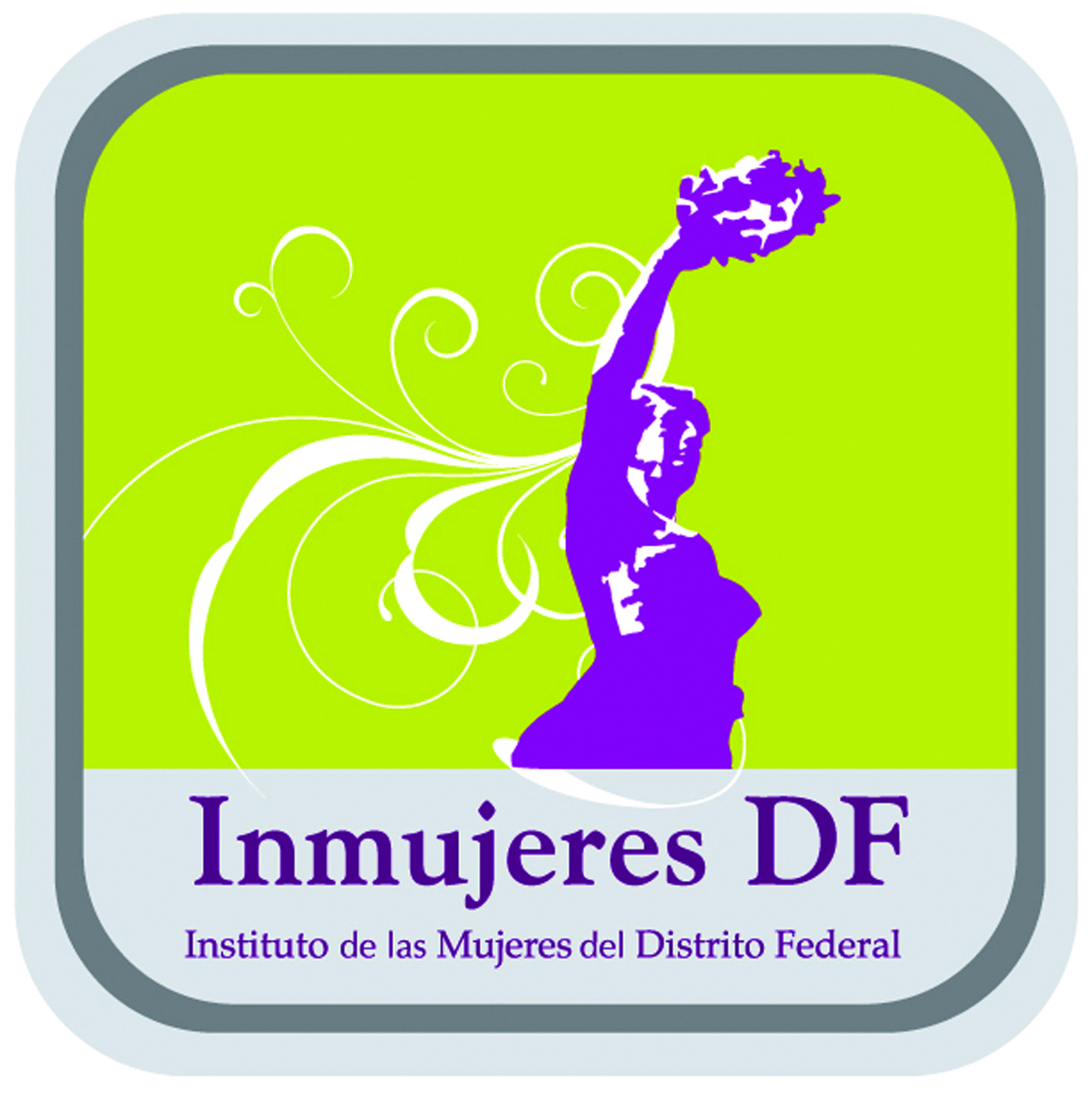